串流服務
心統科技
講師：許智凱
kenboy0108@gmail.com
Outline
直播平台
Facebook

YouTube

Twitch

Instagram

自建平台
串流套件
VLC Player

FFmpeg
   (OBS)

GStreamer
典型網站架構
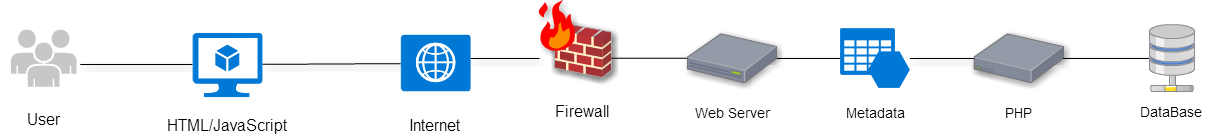 ffserver
建置
自架機房
初期投入高成本


租用雲端機房
用多少付多少
隨時彈性調整設備
CDN
內容傳遞網路

分散式節點網路

乘載比伺服器骨幹網路更大頻寬
Ubuntu安裝套件
apt-get install
apt-get remove

sudo apt-get install tasksel
sudo tasksel install lamp-server

Apache、Mysql and PHP installed

All are free to use
Linux基本指令
pwd：目前位置
ls ：顯示目前位置資料夾所有內容
cd：切換目錄
mkdir ：新增資料夾
cp：複製
mv：移動
vi：文字編輯器
vim：文字編輯器
chmod：改變資料夾或檔案權限
chown：改變資料夾或檔案擁有者
sudo：使用root權限執行指令
ffmpeg
FFmpeg 是 CLI 介面，使用它需會寫基本的命令指令
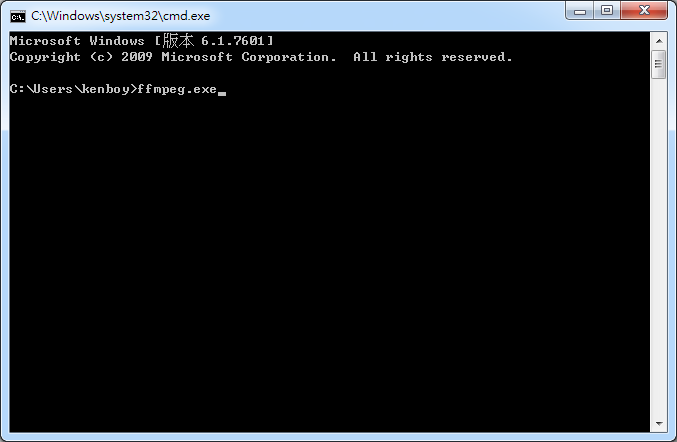 GUI整合
課堂練習
使用VLC Player串流一部影片，選用RTSP傳輸協定